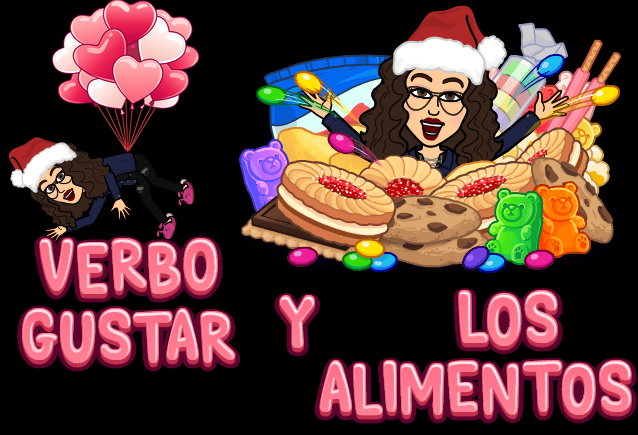 Tema de hoy:
1
Jicéli Nahani
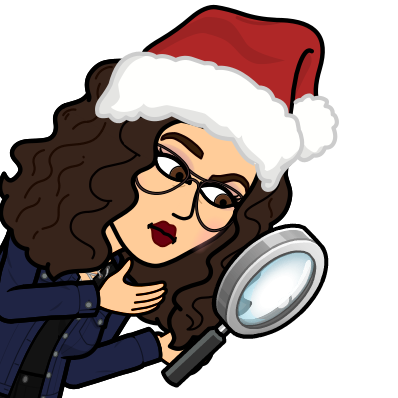 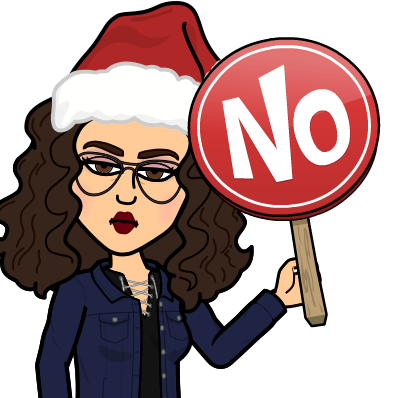 ¡INCORECTO!
KaBlam!
2
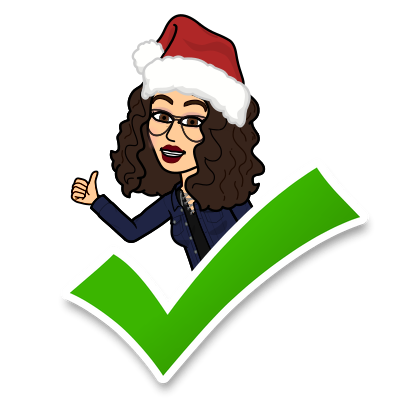 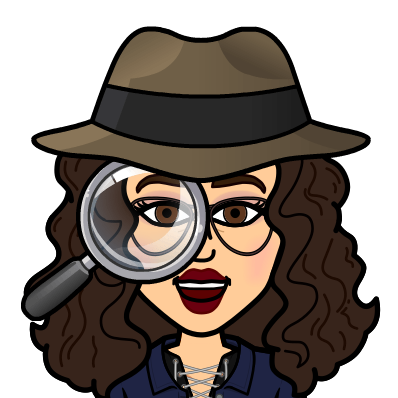 La forma correcta es utilizar los pronombres…
(A mí)
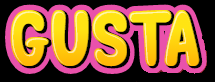 (A ti)
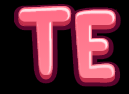 (A él/ella/usted)
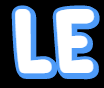 (A nosotros/as)
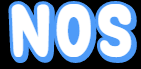 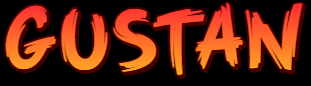 (A vosotros/as
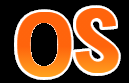 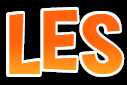 (A ellos/as/ ustedes)
3
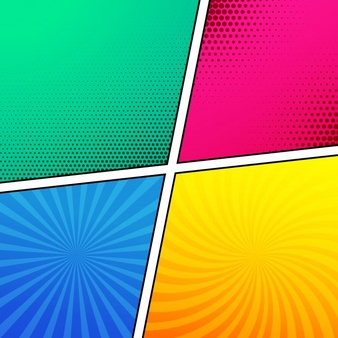 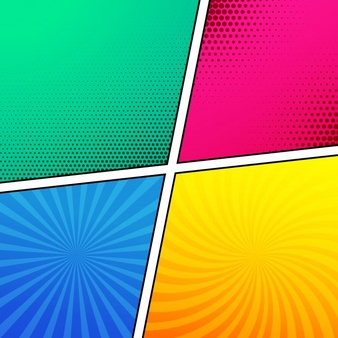 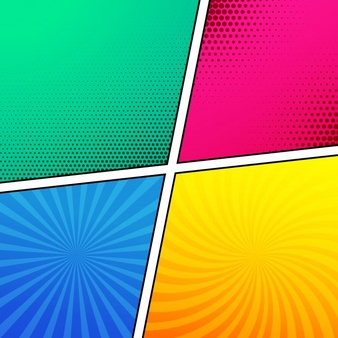 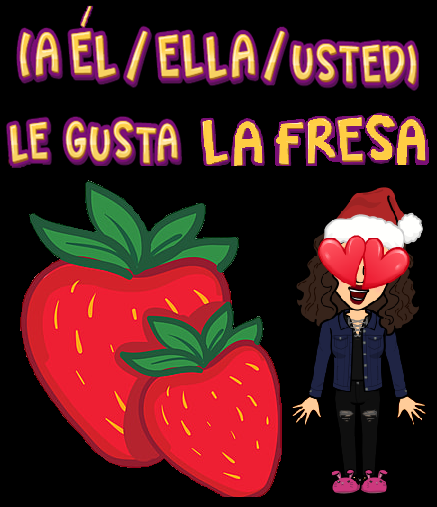 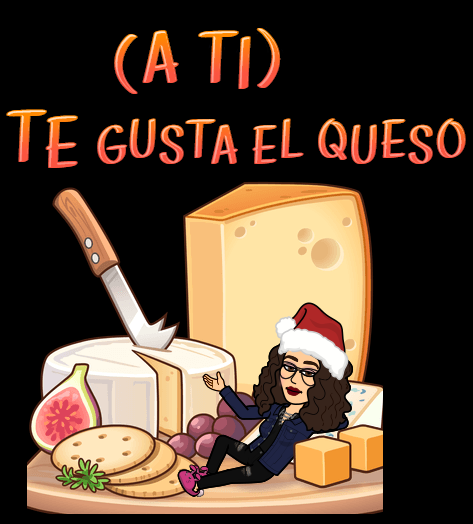 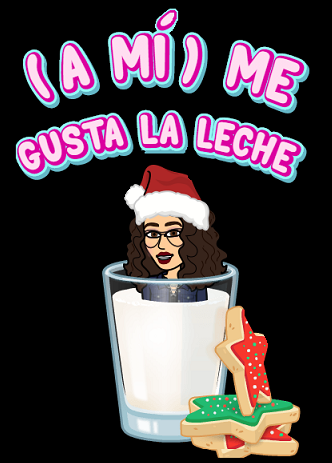 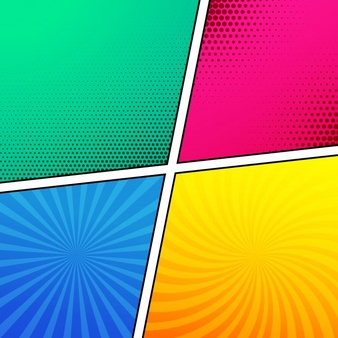 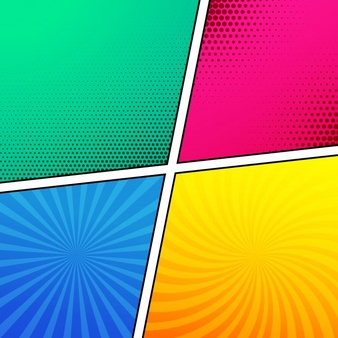 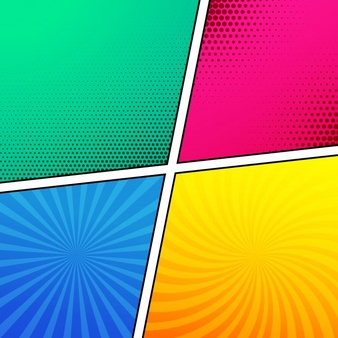 4
Ejemplos…
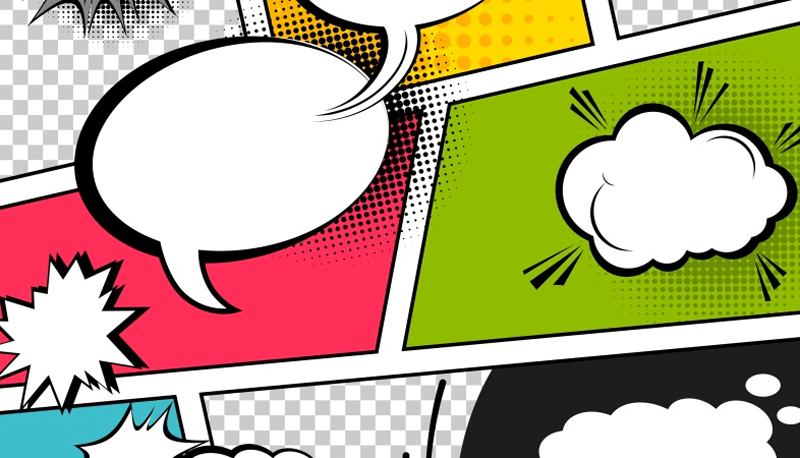 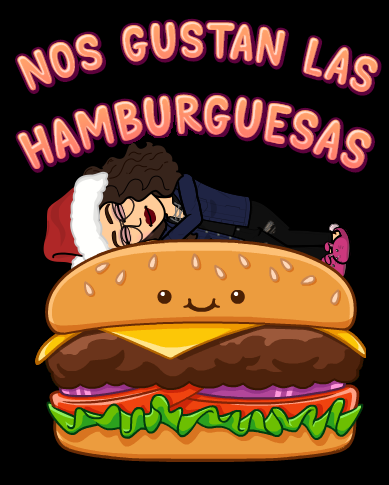 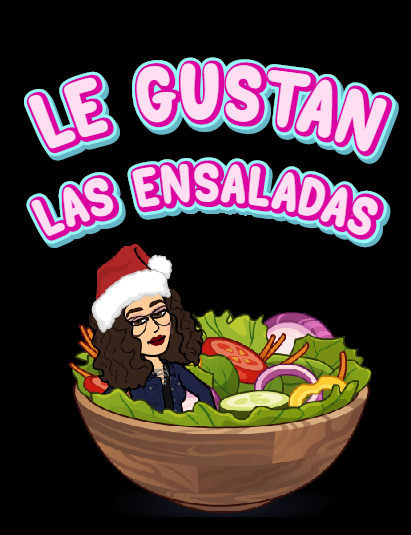 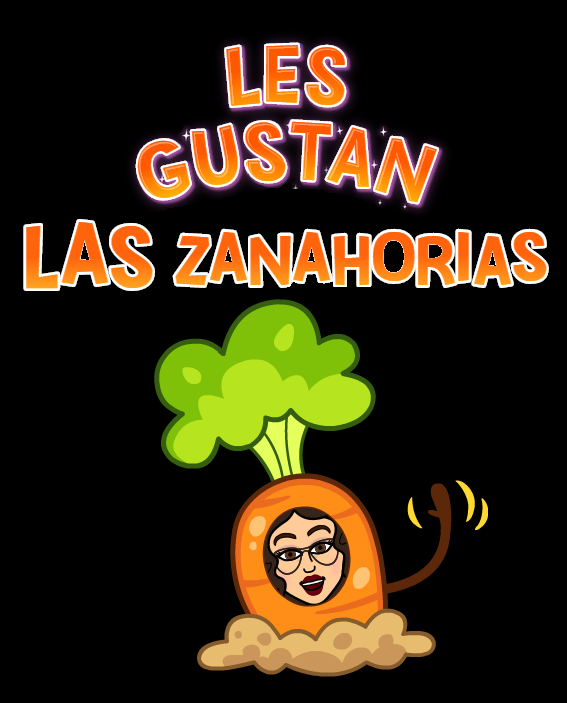 5
La forma Negativa…
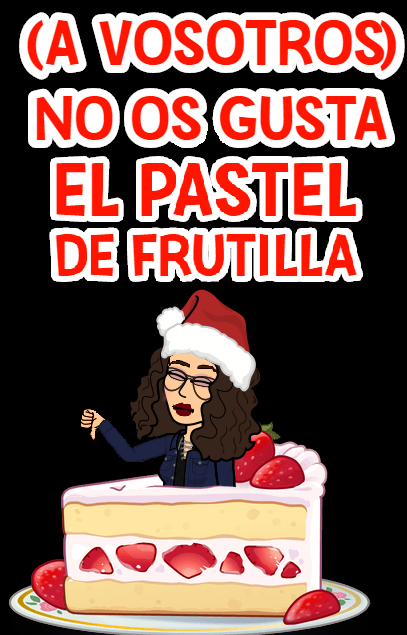 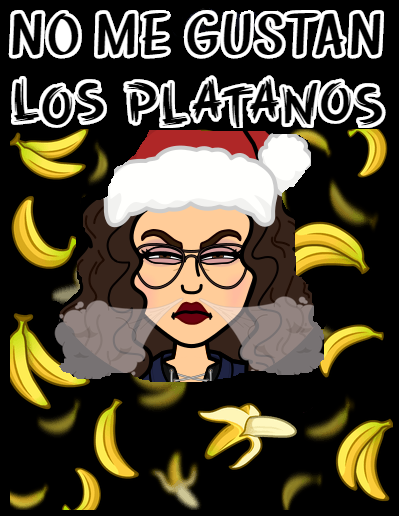 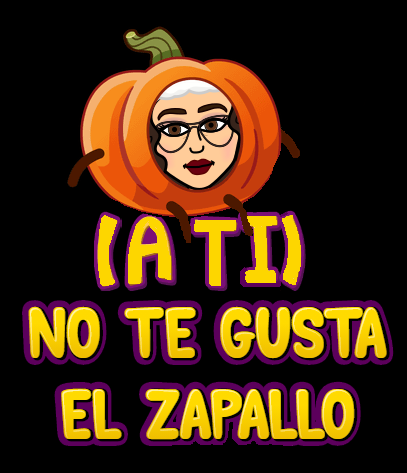 6
Con Verbos en Infinitivo, siempre usamos Gusta…
¡OJO!
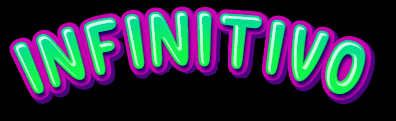 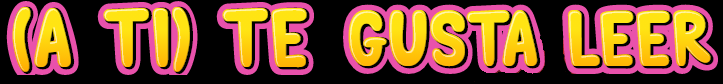 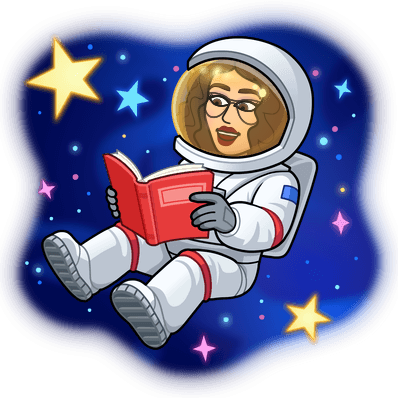 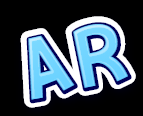 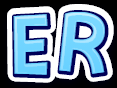 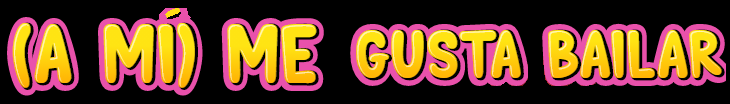 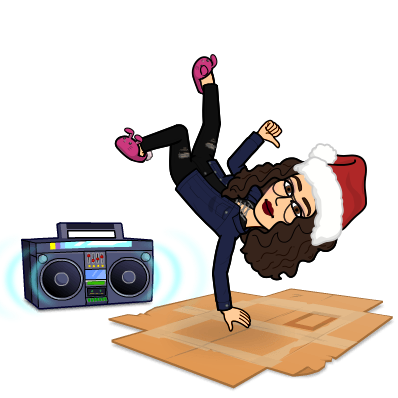 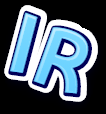 7
Ejemplos…
No son obligatorios
Resumen
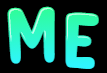 (A mí)
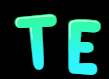 ( A ti)
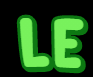 (A él/ ella/ usted)
(A nosotros/as)
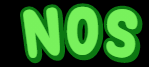 (A vosotros/as)
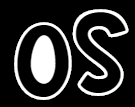 ¡Tome nota!
(A ellos/as/ ustedes)
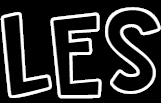 8
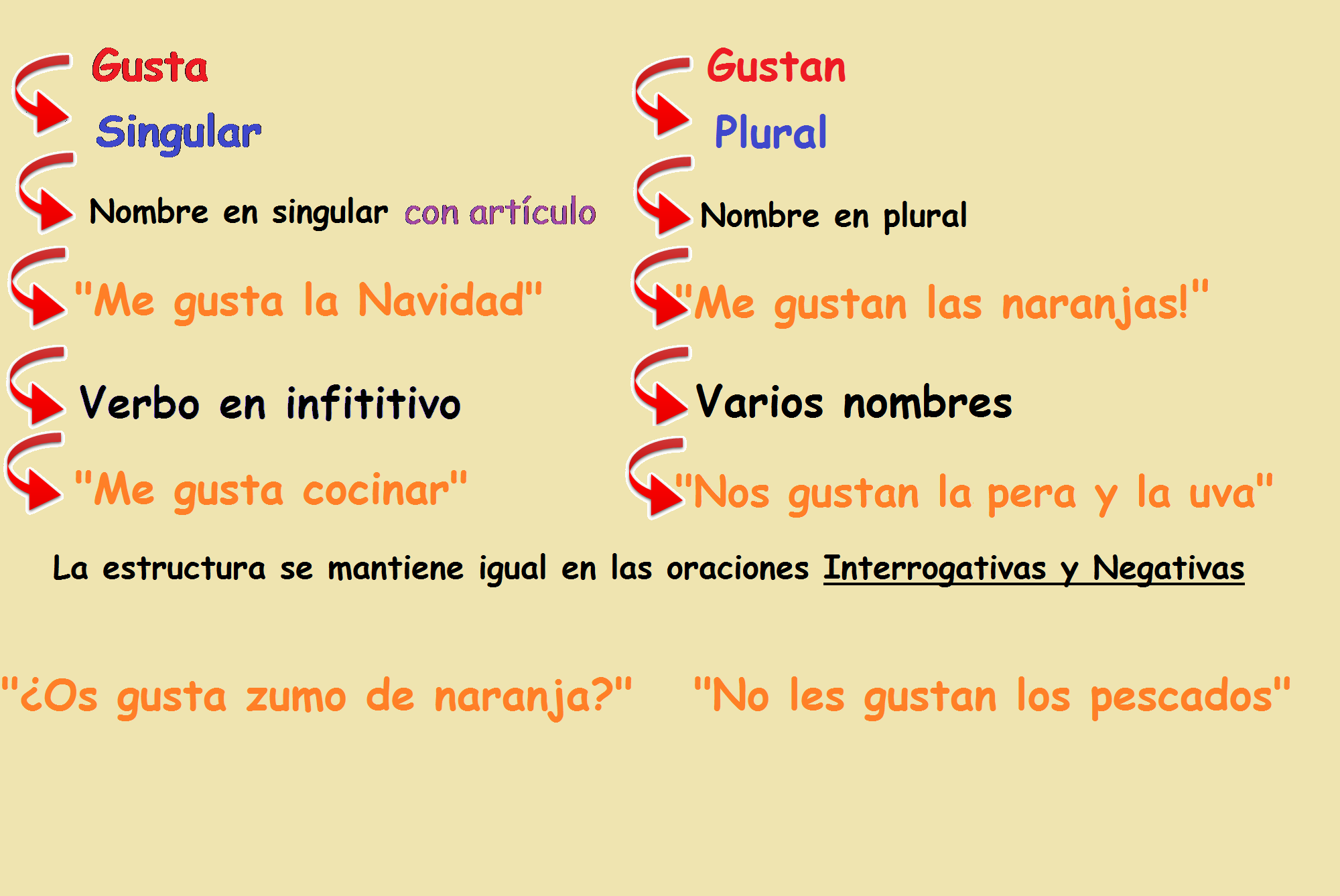 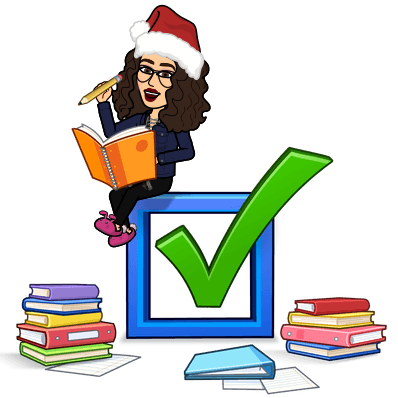 9
Los Alimentos
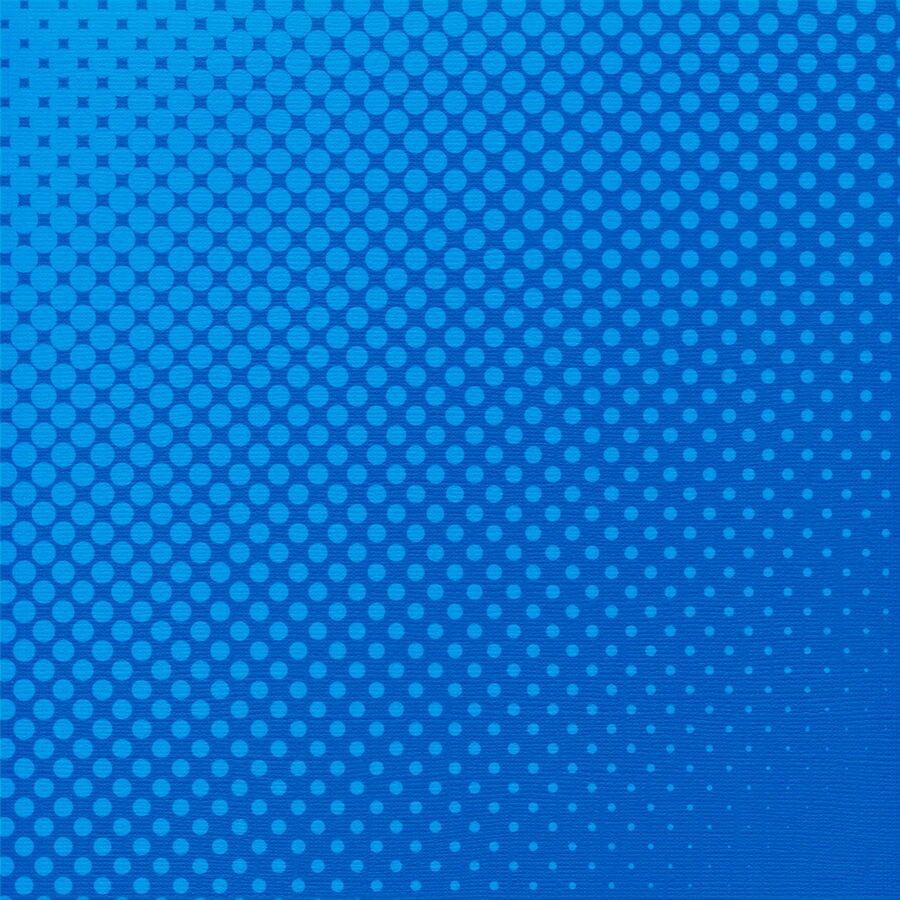 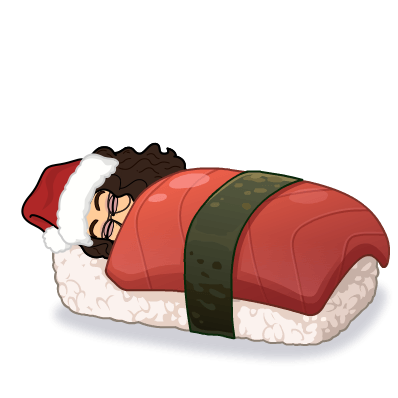 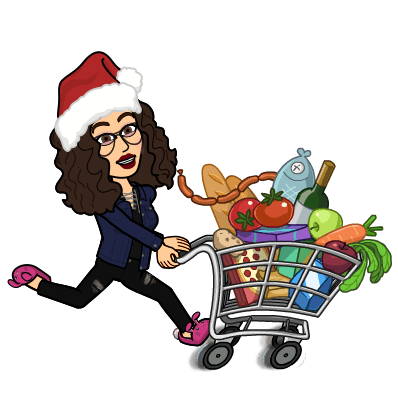 Las 
Frutas
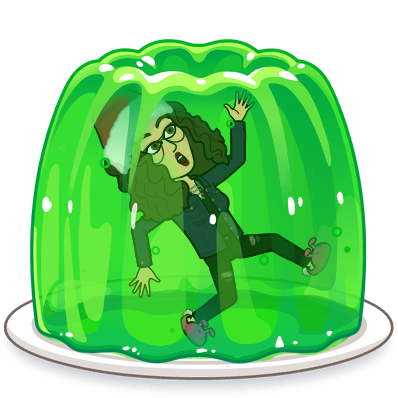 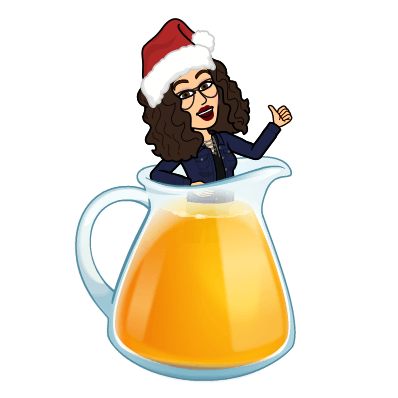 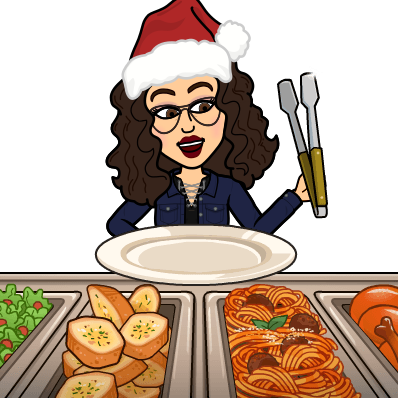 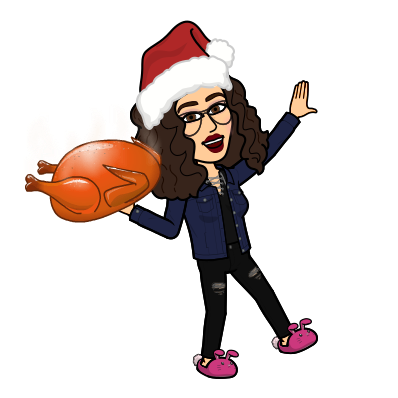 Las 
Verduras
Las
Bebidas
10
Para Desayunar…
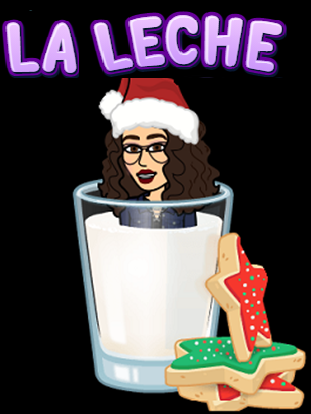 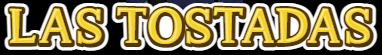 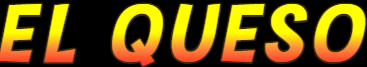 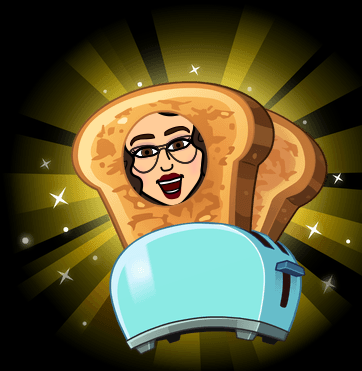 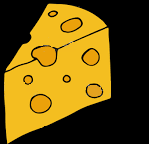 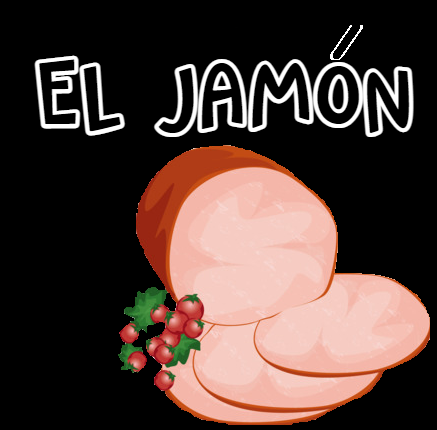 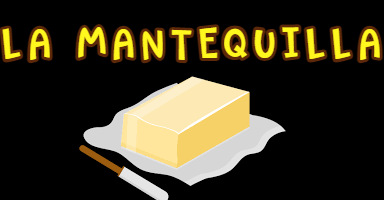 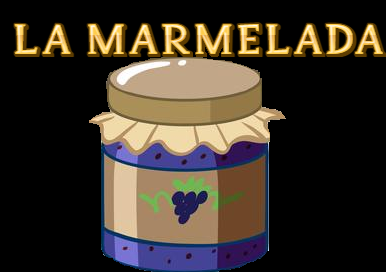 11
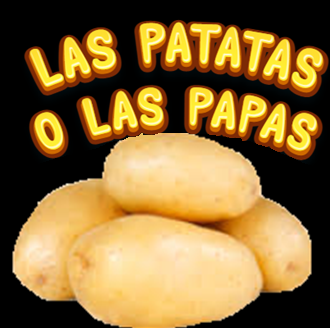 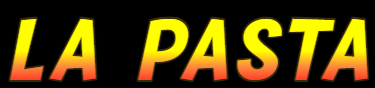 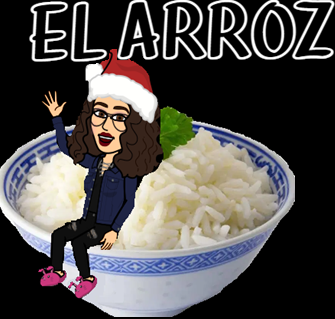 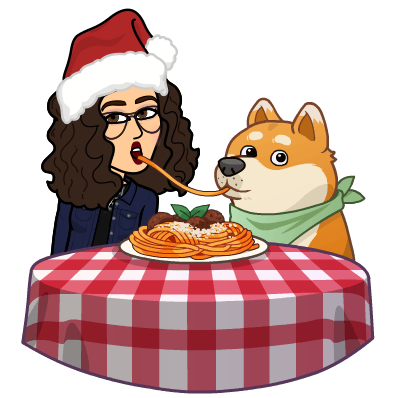 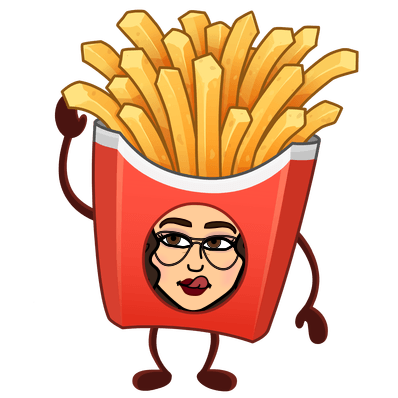 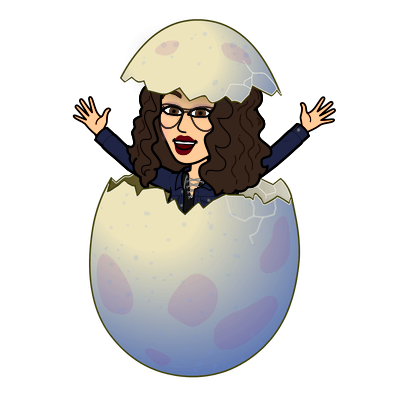 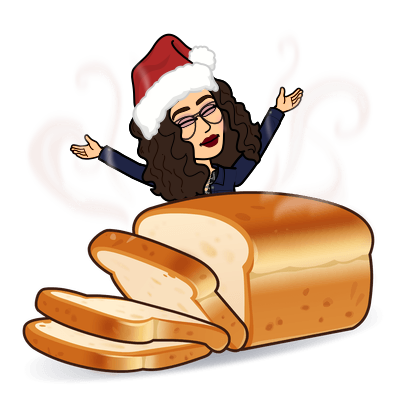 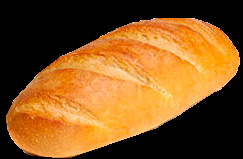 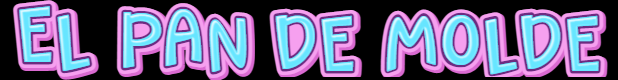 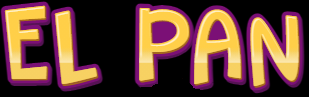 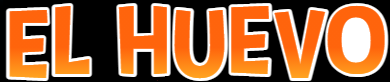 12
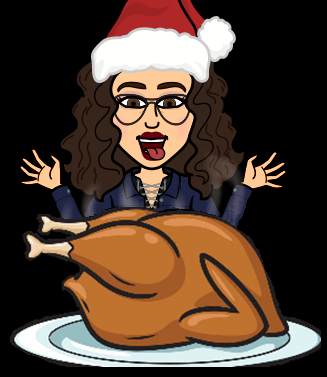 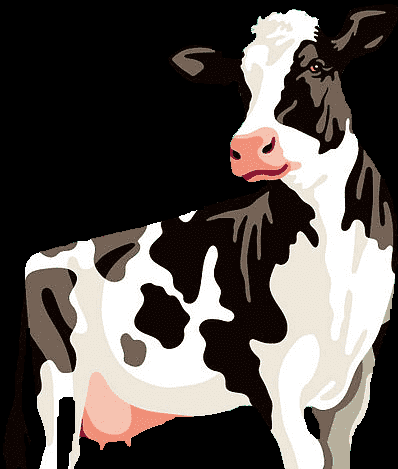 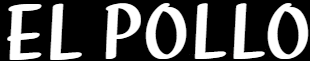 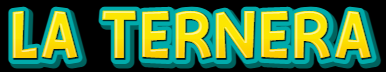 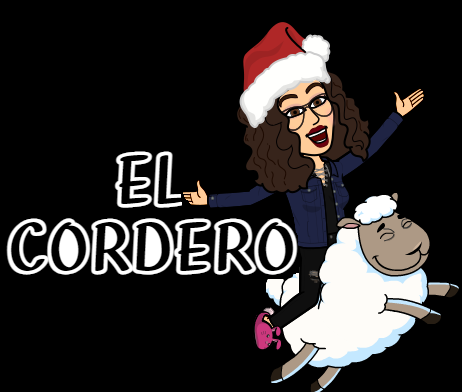 Las Carnes
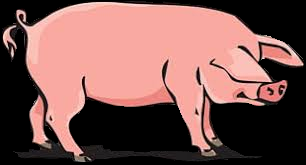 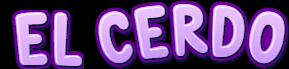 13
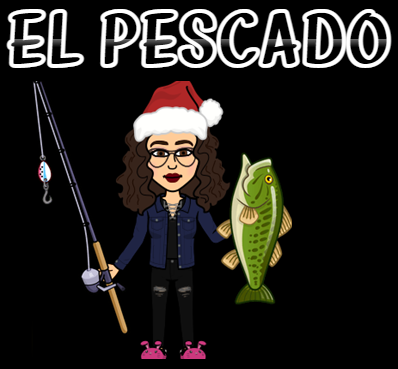 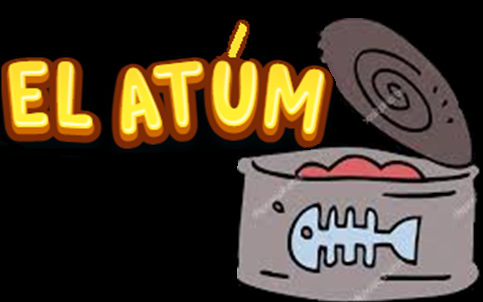 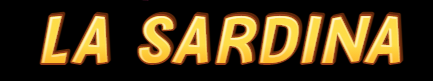 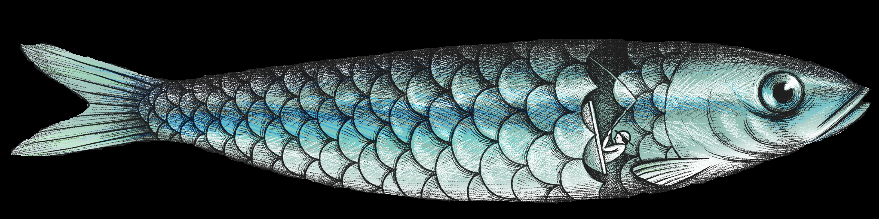 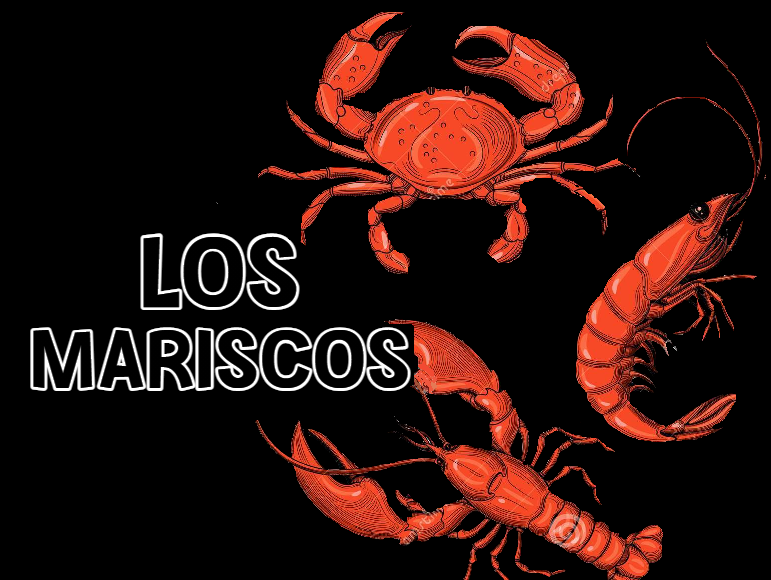 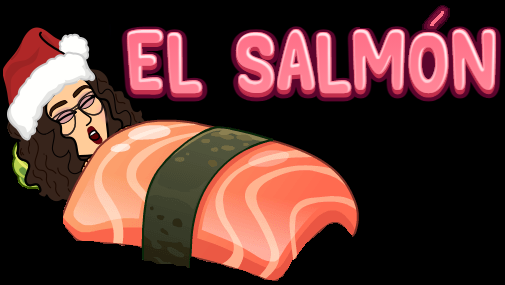 14
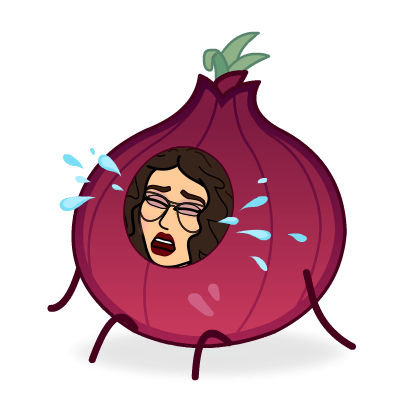 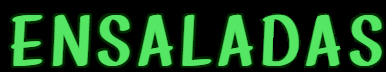 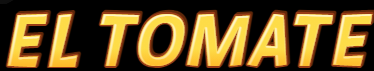 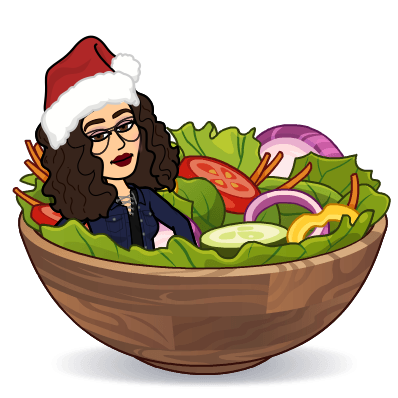 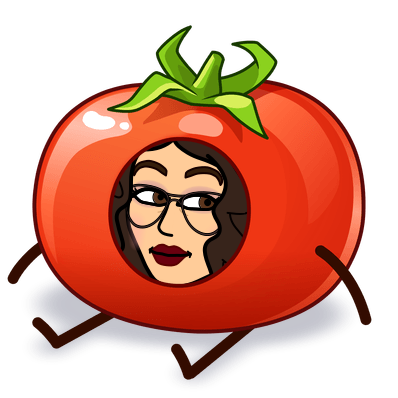 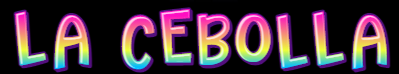 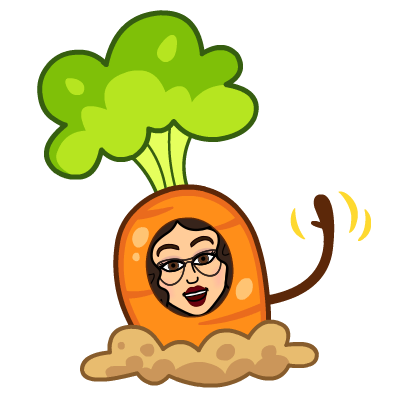 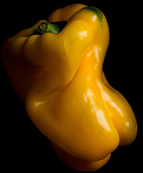 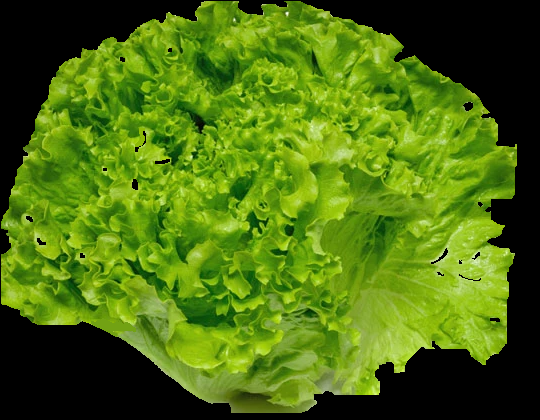 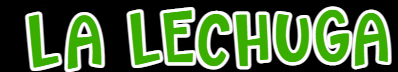 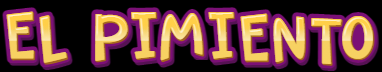 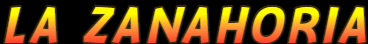 Las verduras
15
Postres
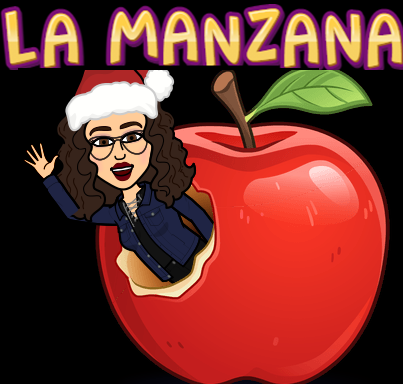 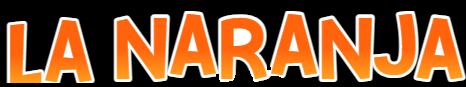 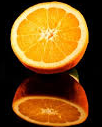 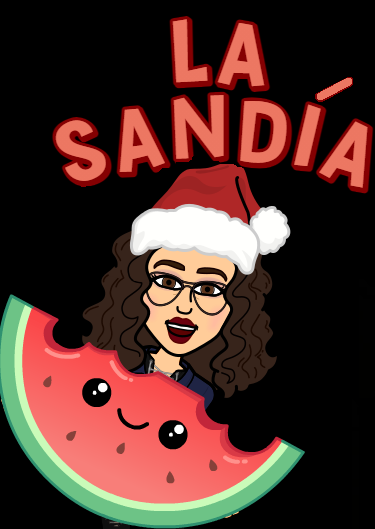 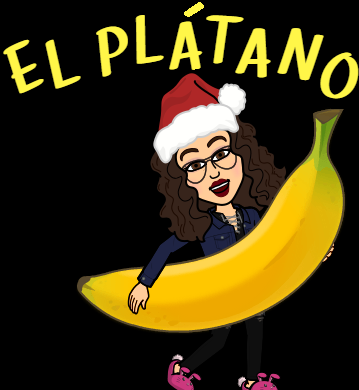 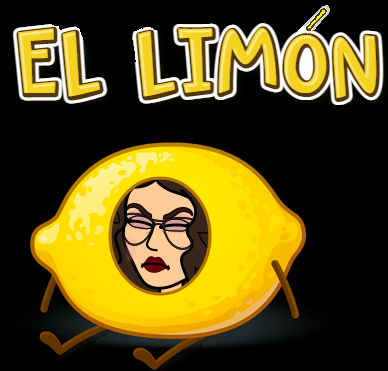 16
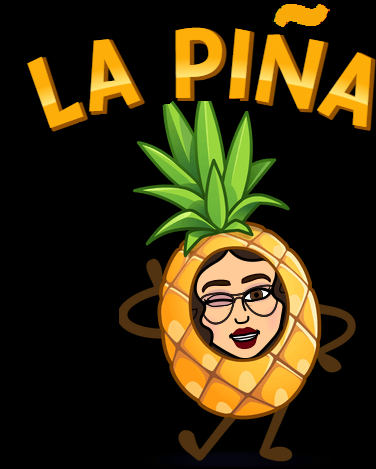 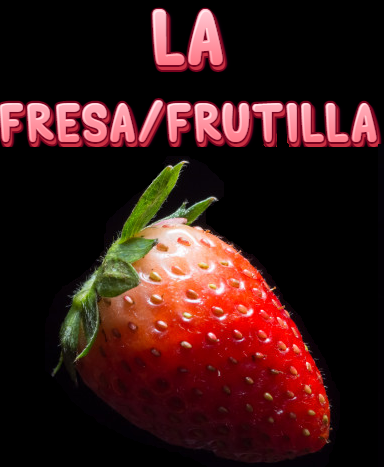 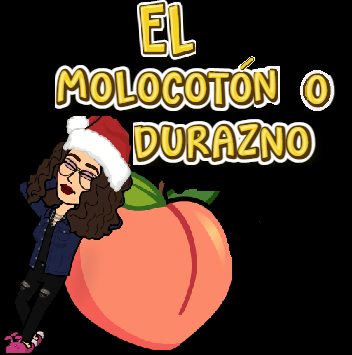 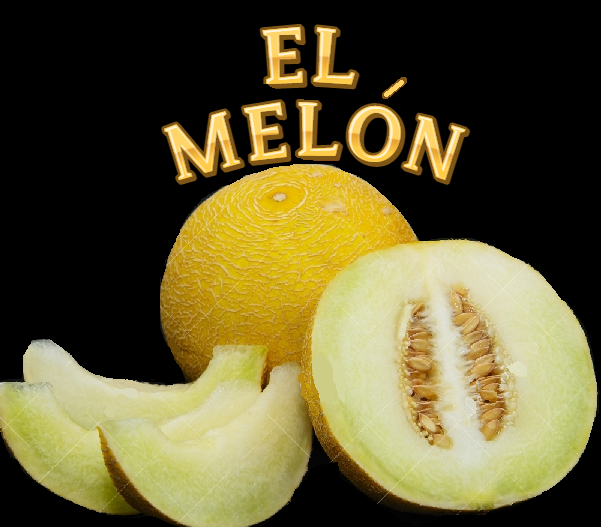 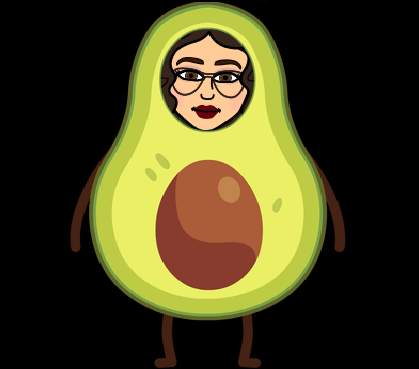 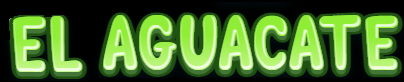 17
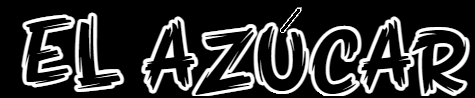 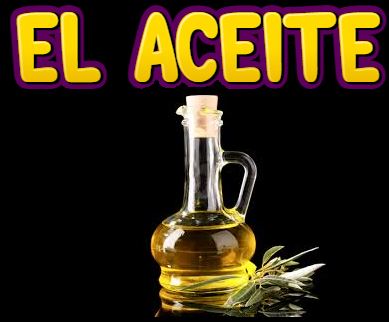 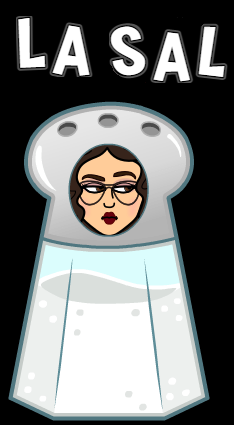 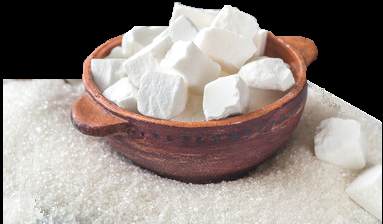 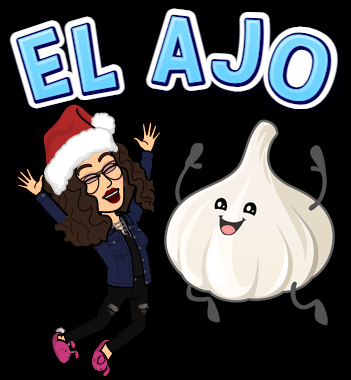 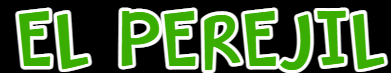 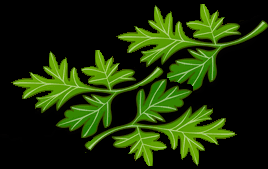 Condimentos
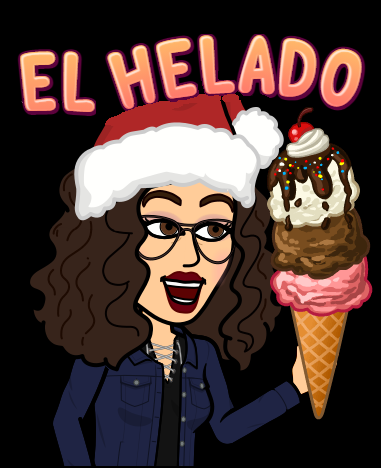 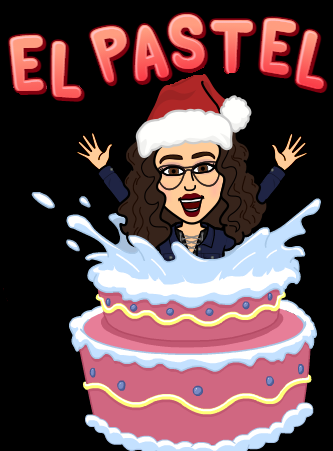 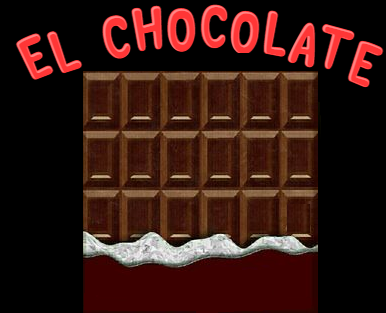 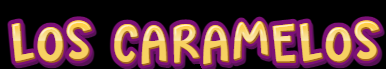 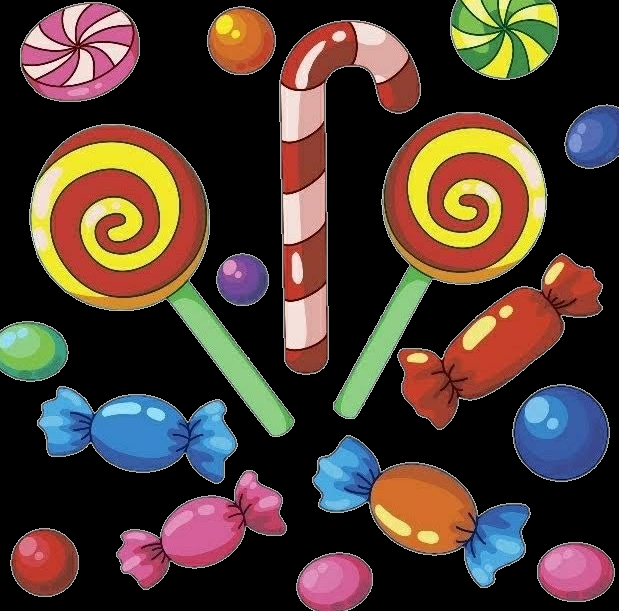 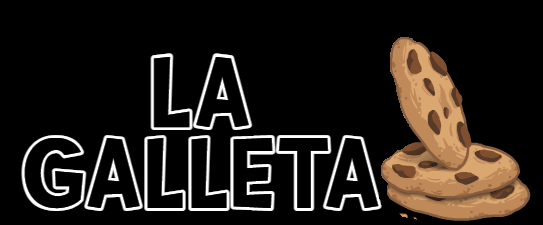 19
Los Dulces…
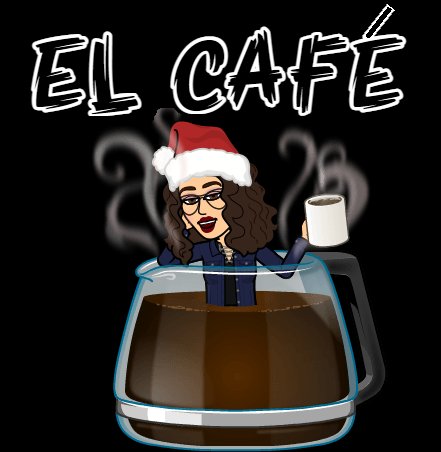 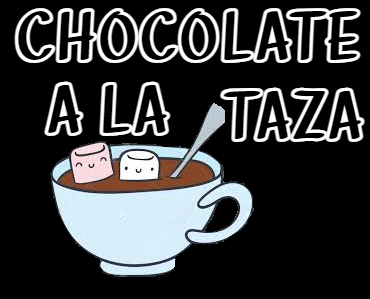 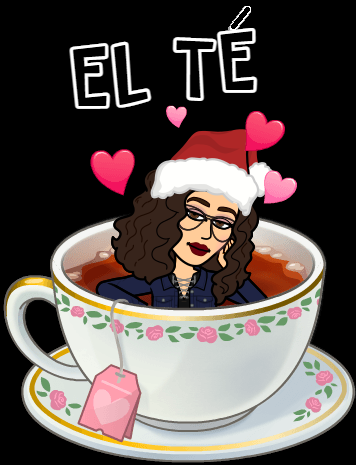 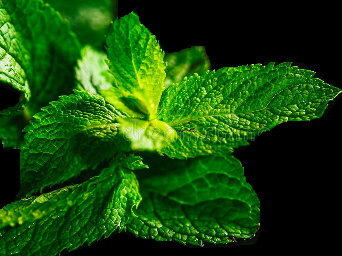 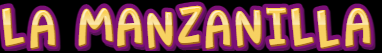 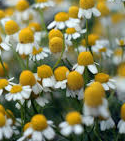 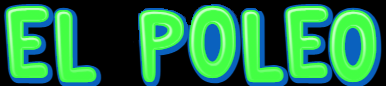 Bebidas Calientes
20
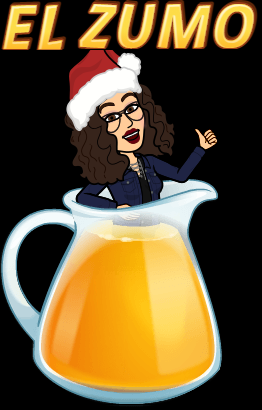 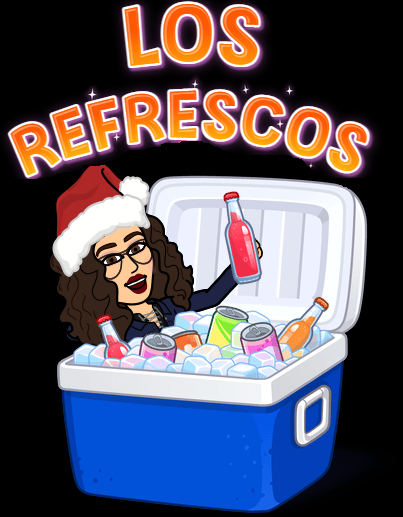 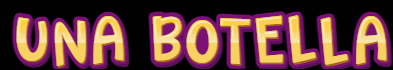 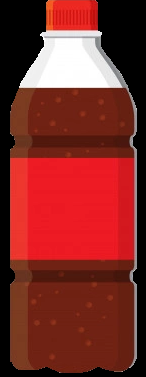 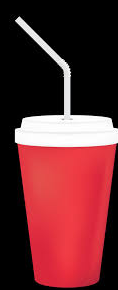 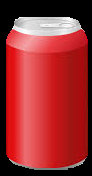 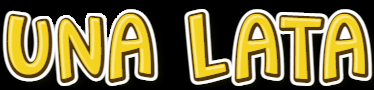 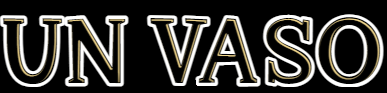 21
Bebidas Frías
22
A mí me gustan las hamburguesas - Los Piratas - YouTube
Contacto
jiceli24@gmail.com
¡Gracias!
23